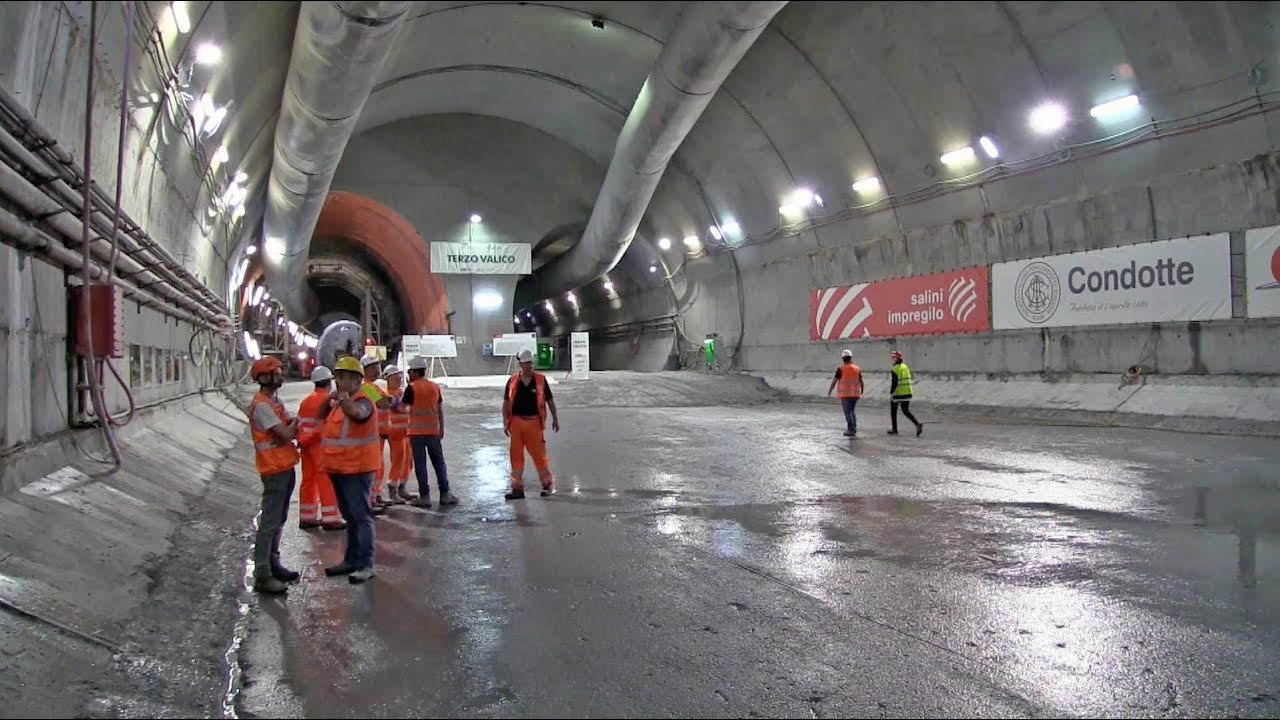 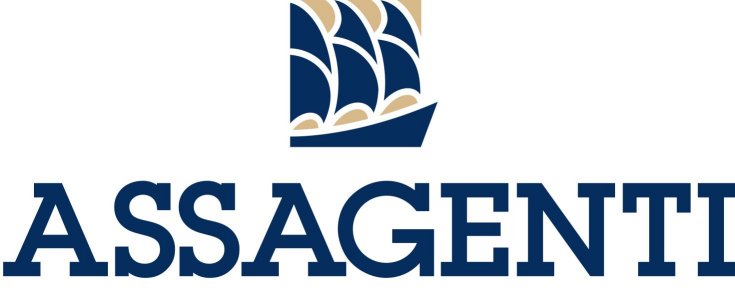 TERZO VALICO… 2026?
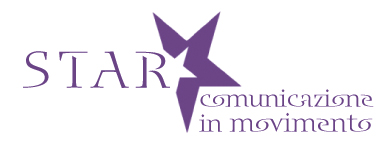 ASSEMBLEA PUBBLICA - 13 GIUGNO 2022 - GENOVA
Segreteria organizzativa
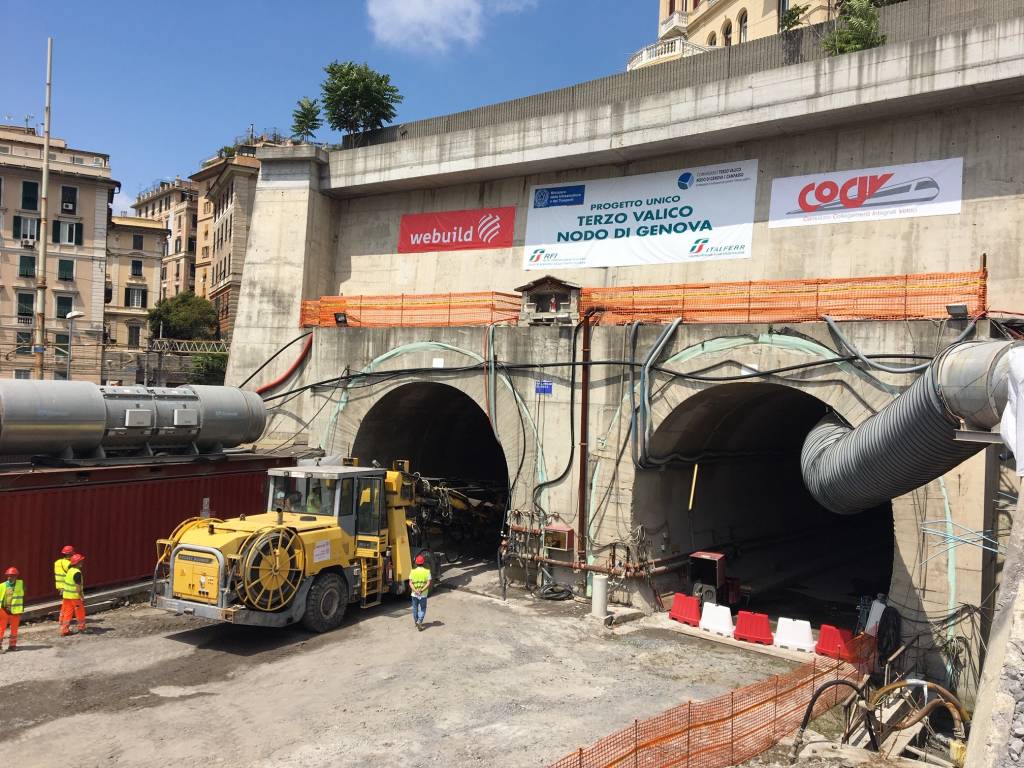 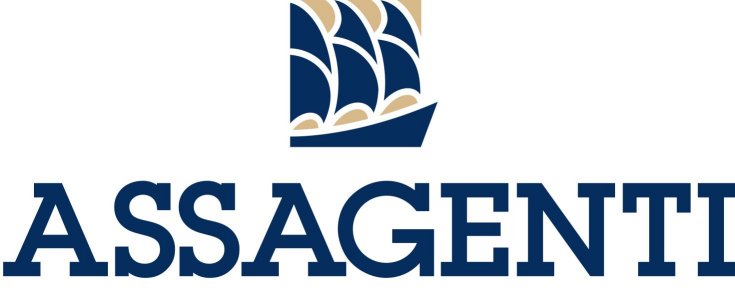 NODO FERROVIARIO GENOVA… 2024?
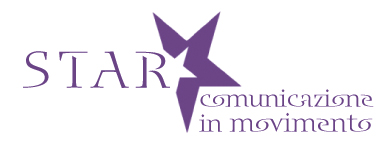 ASSEMBLEA PUBBLICA - 13 GIUGNO 2022 - GENOVA
Segreteria organizzativa
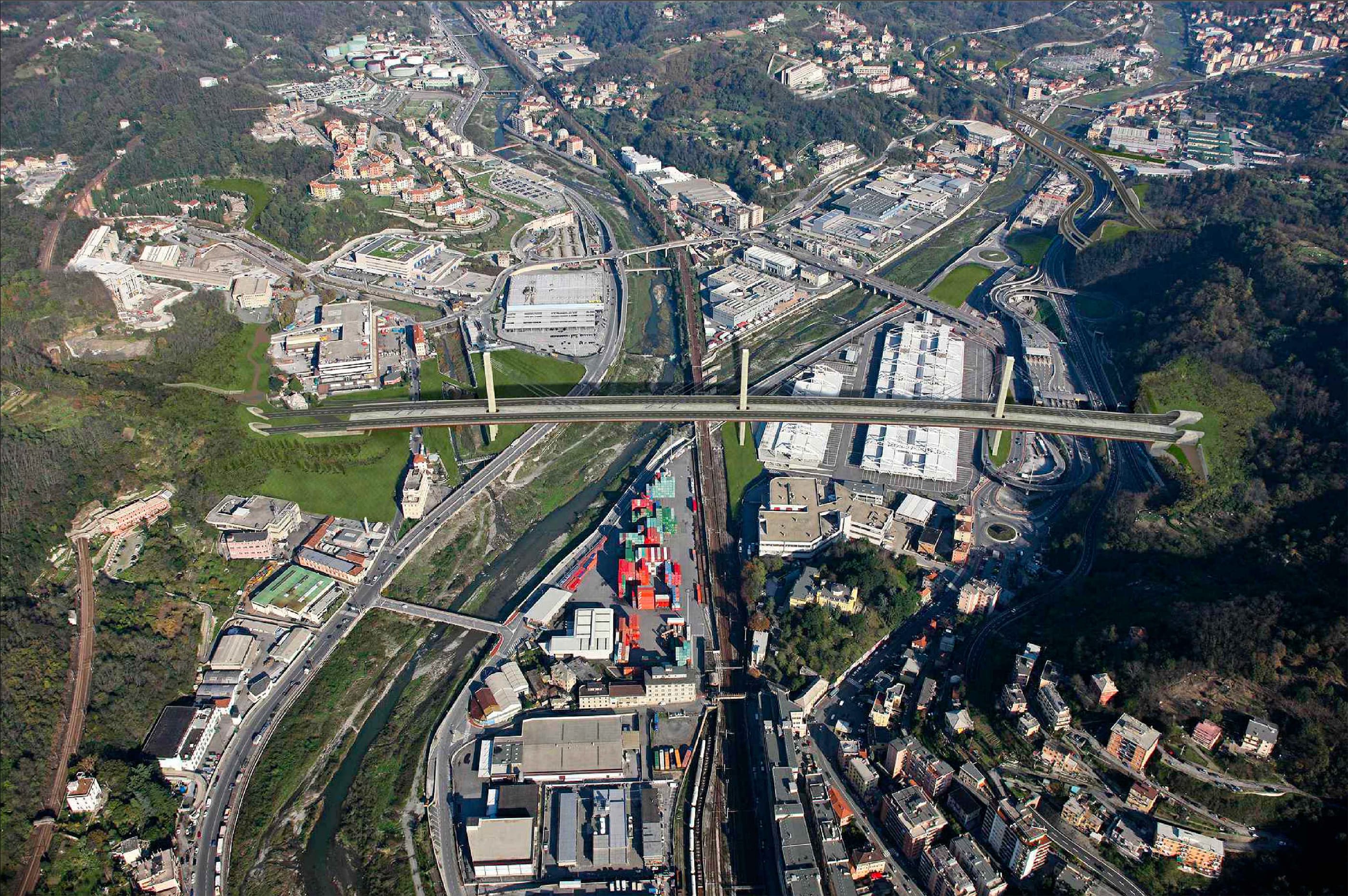 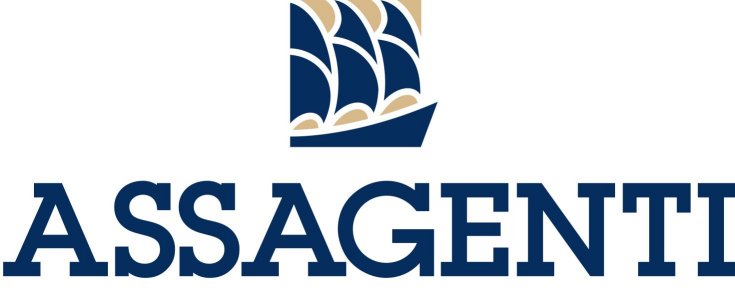 GRONDA DI PONENTE… inizio lavori 2023?
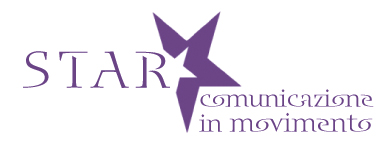 ASSEMBLEA PUBBLICA - 13 GIUGNO 2022 - GENOVA
Segreteria organizzativa
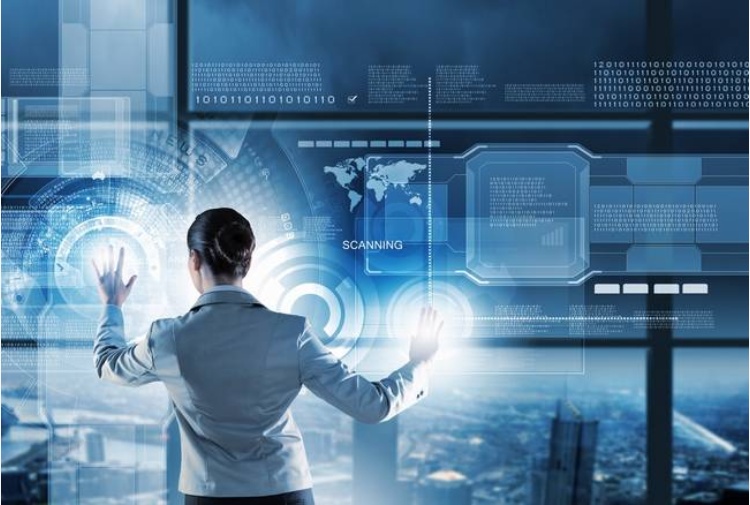 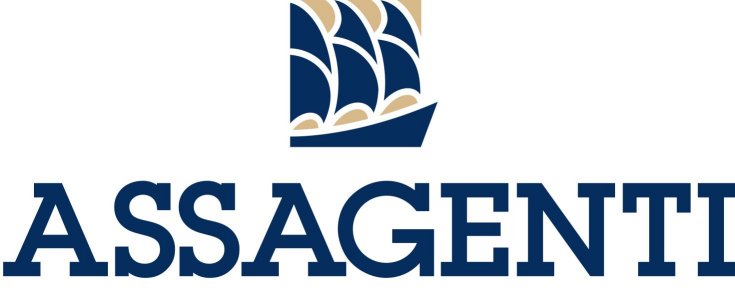 PORT COMMUNITY SISTEM… 2023?
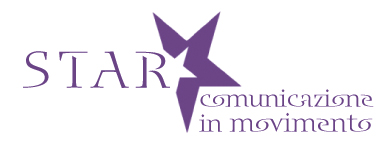 ASSEMBLEA PUBBLICA - 13 GIUGNO 2022 - GENOVA
Segreteria organizzativa
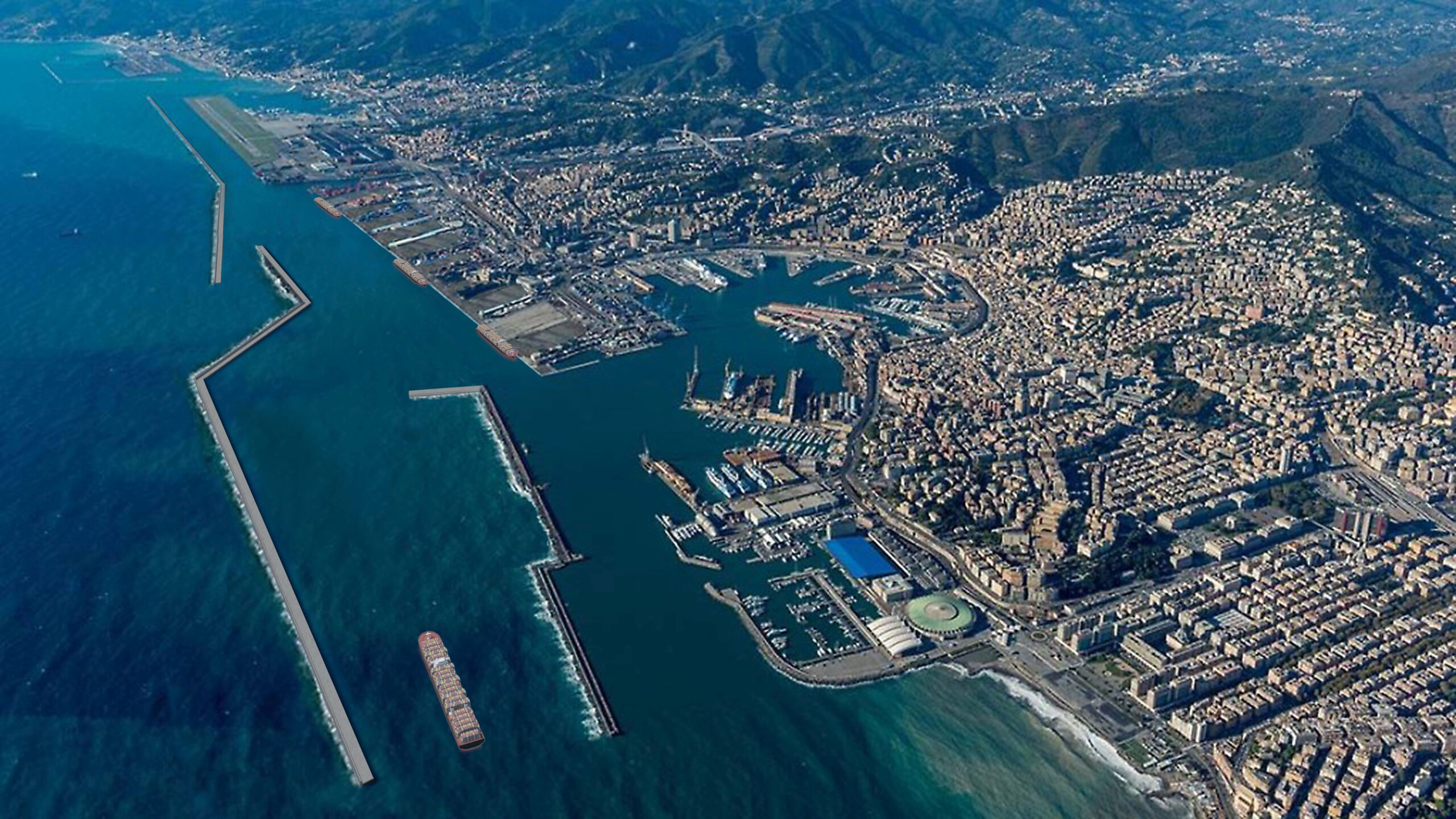 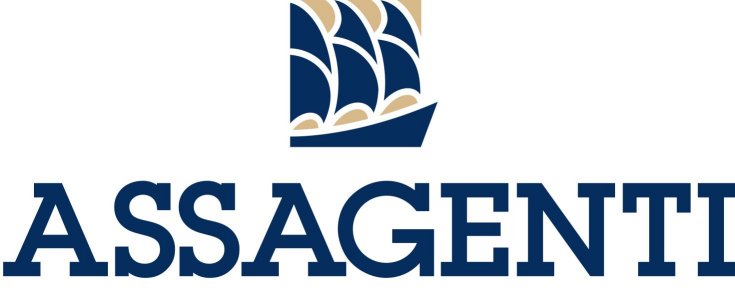 DIGA DI GENOVA… 2027?
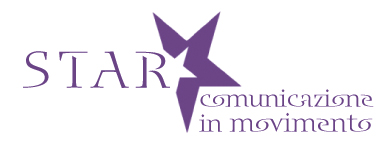 ASSEMBLEA PUBBLICA - 13 GIUGNO 2022 - GENOVA
Segreteria organizzativa
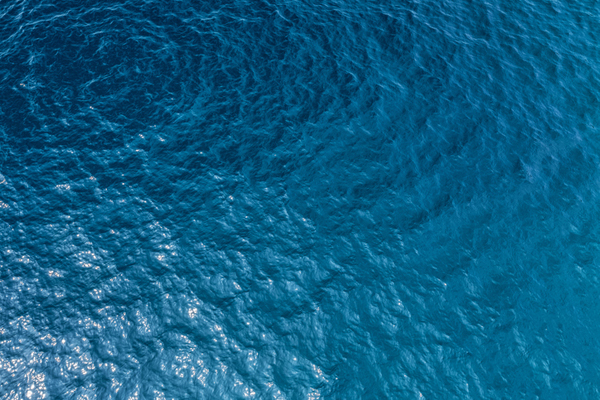 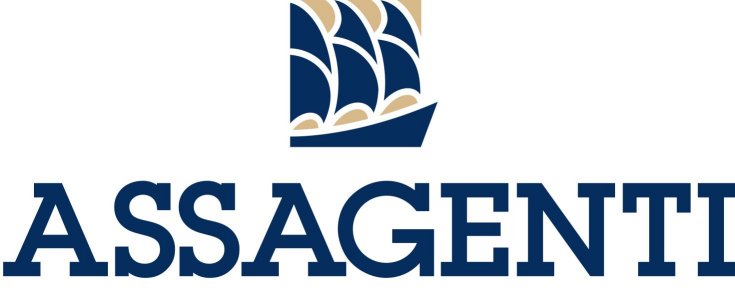 TERZO VALICO… 2026?
NODO FERROVIARIO… 2024?
GRONDA DI PONENTE… 2023?
E-PORT… 2023?
DIGA DI GENOVA… 2027?
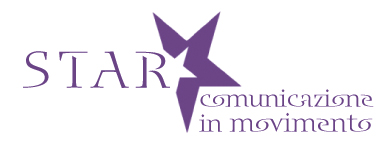 ASSEMBLEA PUBBLICA - 13 GIUGNO 2022 - GENOVA
Segreteria organizzativa
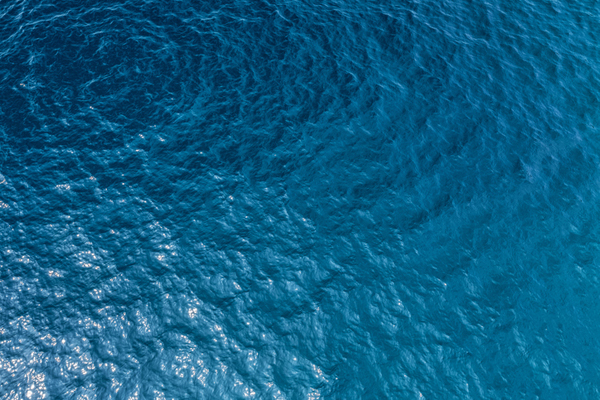 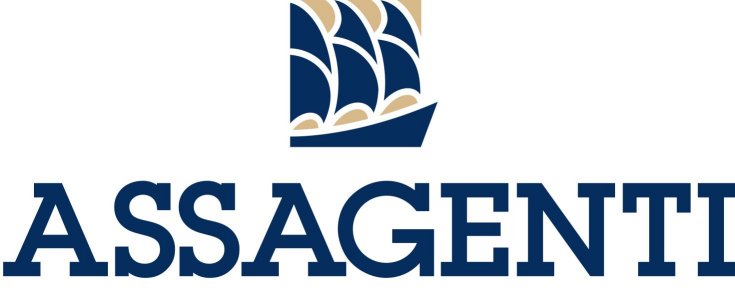 ?
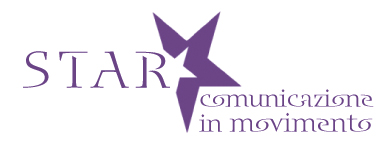 ASSEMBLEA PUBBLICA - 13 GIUGNO 2022 - GENOVA
Segreteria organizzativa